“Організація анімаційної діяльності”
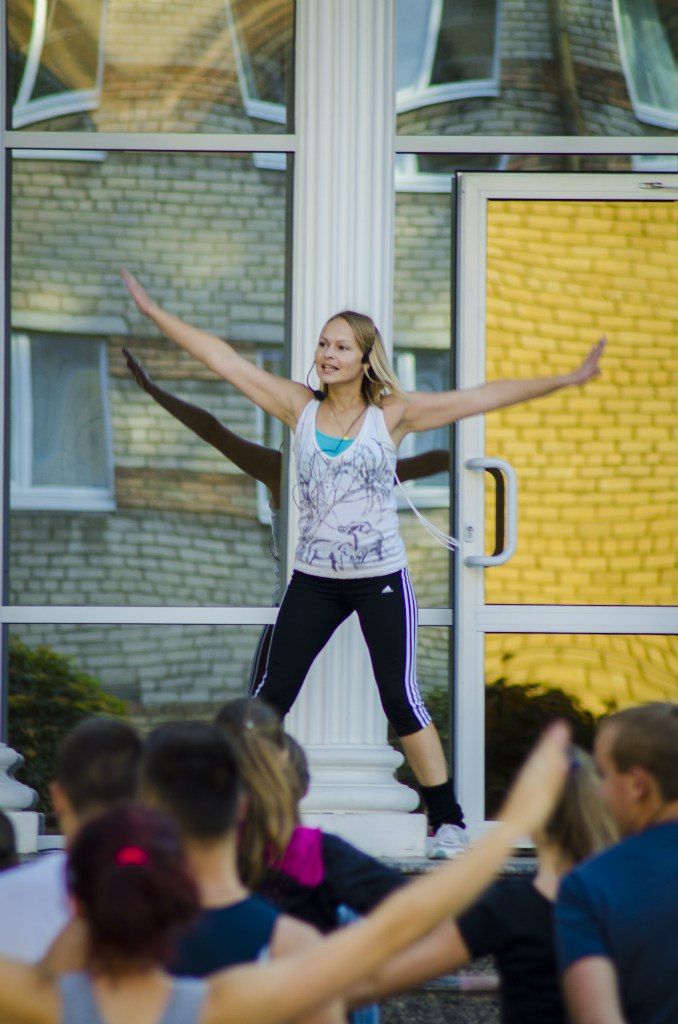 Під час вивчення курсу ви:
Зрозумієте співвідношення понять «відпочинок», «дозвілля», «рекреація», «анімація» та їх значення;
Дізнаєтесь  про сучасну анімаційну діяльність,   її теоретичну та практичну бази;
Анімаційні форми дозвілля різних часів та народів;
Види та напрями анімаційної діяльності.
Серед основних завдань навчальної дисципліни:
 розкриття теоретичних аспектів анімаційної діяльності (термінологія, різновиди й форми анімації, суб`єкти її організації);
  опанування методологічних засад організації дозвілля відповідно до запитів та індивідуальних особливостей клієнтів;
 розуміння технології розробки анімаційних програм;
  визначення необхідного кадрового та матеріально-технічного забезпечення реалізації анімаційних програм; 
 засвоєння принципів анімаційного готельного менеджменту;
  простеження сучасних тенденцій та інновацій туристичної анімації у світі та Україні.
В результаті вивчення курсу ви зможете:
 Розуміти місце анімаційних послуг у структурі комплексного туристичного, рекреаційного, дозвіллєвого продукту. 
 Застосовувати у практичній діяльності принципи і методи організації анімаційного обслуговування (програм), у т. ч. залежно від мети, завдань, типології клієнтів. 
 Розуміти способи просування анімаційних програм. 
 Організовувати процес обслуговування споживачів анімаційних послуг на основі використання сучасних інформаційних, комунікаційних і сервісних технологій та дотримання стандартів якості і норм безпеки.
 Виявляти проблемні аспекти анімаційного обслуговування і пропонувати шляхи їх розв’язання. 
 Аргументовано відстоювати свої погляди.
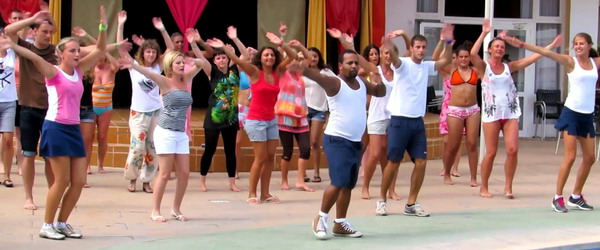 Поняття анімація має латинське походження (anima – вітер, повітря, душа, animates – одухотворення) і означає наснагу, одухотворення, стимулювання життєвих сил, залучення до активності. Цей термін вперше з’явився на початку ХХ століття у Франції після того, як ввели закон про створення різних асоціацій та тлумачився як діяльність, спрямована на те, щоб провокувати та підсилювати живий інтерес до культури, художній творчості.
Анімація – це розробка та надання спеціальних програм проведення вільного часу, організація розваг, спортивно-масових заходів у вільний час.
Анімаційний сервіс - це діяльність по формуванню, просуванню та реалізації анімаційних програм різного напряму, які забезпечують цікаві, розвиваючі та духовно збагачуючі дозвільні програми туристичного відпочинку.
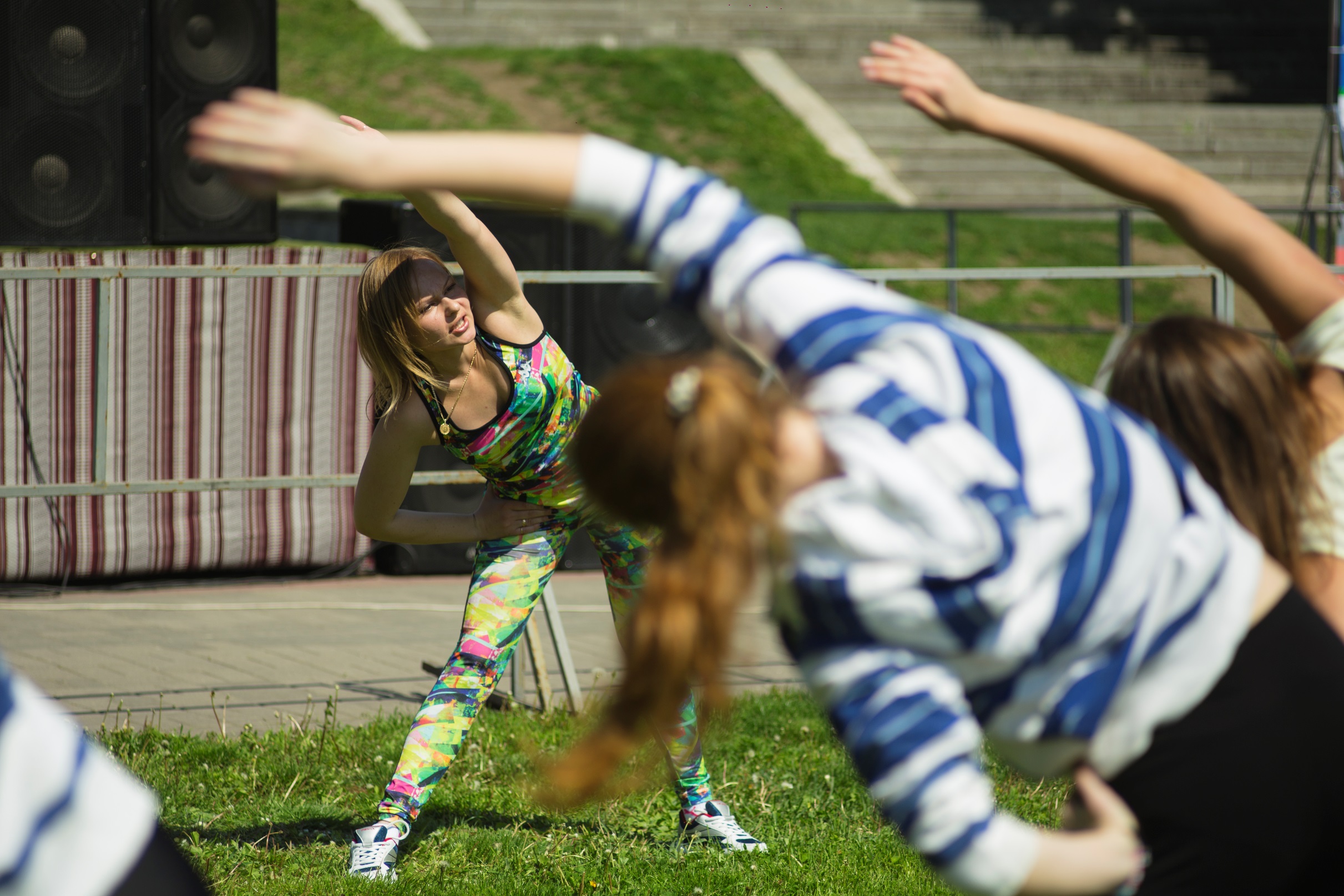 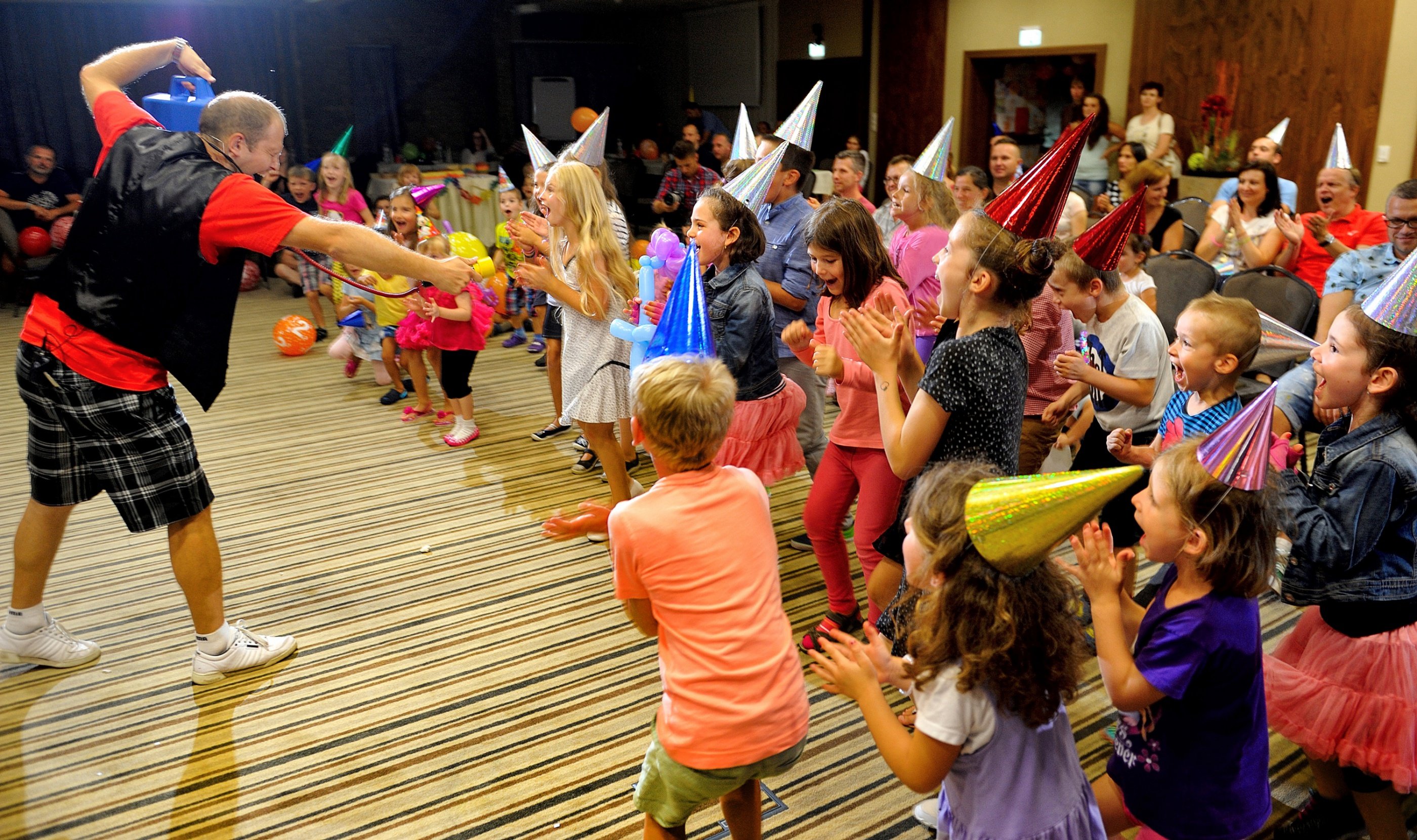 Види анімації
Анімація в русі має задовольняти потреби сучасної людини в русі. Забезпечує необхідний об’єм рухової діяльності який поєднується з отриманням задоволення та приємними емоціями;
Анімація через переживання - задовольняє потребу у відчутті нового, невідомого, неочікуваного при спілкуванні, відкриттях, а також при подоланні труднощів;
Анімація через заспокоєння - задовольняє потреби людей у психологічному розвантаженні від повсякденної втоми через заспокоєння, усамітнення, контакт з природою;
Анімація через спілкування - задовольняє потребу у спілкуванні з новими цікавими людьми, у відкритті внутрішнього світу людей та пізнанні себе завдяки спілкуванню;
Культурна анімація - задовольняє потребу у духовному розвитку особистості через залучення до культурно-історичних пам’яток та сучасних прикладів культури країни, регіону, народу, нації;
Творча анімація задовольняє потребу людини у творчості, демонстрації своїх творчих здібностей та встановлення контактів з близькими за духом людьми під час сумісної творчості.
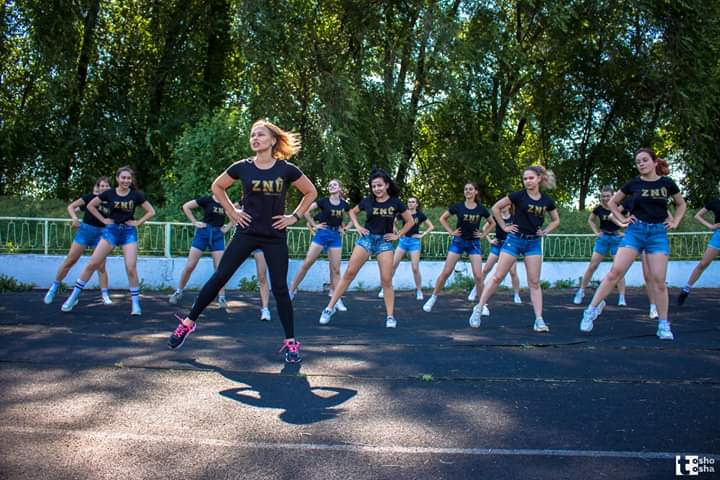 Методи реалізації анімаційних програм
 
Метод гри та ігрового тренінгу. 
      Ігри використовують як додаток основної анімаційної програми, як розважальну форму, яка активізує відпочиваючих та виводить їх зі стану пасивного споглядання театралізованого заходу. Під час гри відпочивальники виражають свою оригінальну сутність, неповторну індивідуальність.
Метод театралізації. 
      Метод театралізації реалізується через костюми, особливу мову спілкування, традиції, обряди, різноманітні сюжети з життя.
Метод змагання. 
       Змагання – це спосіб розвитку творчих сил, стимулювання до пошуку, відкриттю, досягненню перемог над собою.
Метод рівноправного духовного контакту. 
      Заснований на демократичному, гуманістичному спілкуванні, на спільній діяльності відпочивальника та аніматорів як рівноправних членів творчого об’єднання. 
Метод імпровізації. 
Імпровізація базується на синдромі наслідування з використанням свого авторського початку, індивідуальної позиції, особистого бачення та настрою.
Анімація має застосування в будь якому виді відпочинку і багатьох інших видах людської діяльності!
Вміння створювати анімаційні програми будуть доречними у самих різних видах професійної діяльності. 
Тож,  не упустіть можливість опанувати знання, вміння та навички з організації анімаційної діяльності!
Сподіваюсь, побачимось на курсі!
Дякую  за  увагу !